Introduction to Advanced Tiers

Workbook
These slides are your division’s work space for your Advanced Tier session(s).  They contain space to record your thoughts/ideas; links to reference materials; and organizers for your team’s work.
Make the space your own! You can create new slides, import slides or images, take photos, etc.  

All of the grey spaces are text boxes and ready for you to record your responses.

Slides 2-6 are important reference materials and are located at the front of the deck for easy access.
One Day Agenda
10:00-10:30:  Introduction, Connections, & Materials Walk
10:30-11:00:  Advanced Tiers Overview
11:00-11:30:  Teaming
11:30-12:00:  Screening and Requests for Assistance
12:00–1:00:   Lunch
1:00-1:30:     Decision Rules
1:30-2:00:     Continuum of Supports and Alignment
2:00-2:15:     Break
2:15-3:00:     Data-informed Decision Making 
3:00-3:30:     Professional Learning and Coaching
3:30-4:00:     Exit Ticket and Evaluation
[Speaker Notes: .]
Two Day Agenda
DAY 1

10:00-10:30:  Intro, Connections, and Materials Walk

10:30-11:15:  Advanced Tiers Overview

11:15-12:00:  Teaming

12:00–1:00:   Lunch

1:00-1:45:     Screening and Request for Assistance

1:45-2:30:     Decision Rules

2:30-2:45:     Break

2:45-3:45:     Continuum of Supports 

3:45-4:00:     Exit Ticket and Evaluation
DAY 2

9:00 - 9:30: Alignment

9:30 - 10:15: Data-informed decision making (DIDM)

10:15 - 10:30: Break

10:30 -  11:15: DIDM-Progress Monitoring

11:15- 12:00: DIDM-Fidelity 

12:00-1:00 Lunch

1:00-2:00:  Professional learning and coaching

2:00-3:00 Putting it all together and evaluation
In-Person Norms
Teaming
Advanced Tiers Foundations
“The Essential Eight”
Professional Learning and Coaching
Screening and Request for Assistance
Decision Rules
Progress Monitoring
Data-
Informed Decision Making
Continuum of Support
Alignment
[Speaker Notes: Advanced Tiers Notetaker]
Find Someone Who…
Dice Breaker
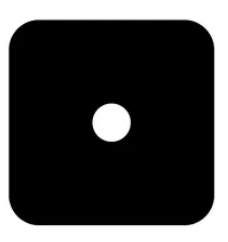 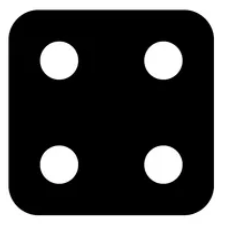 What do you enjoy during the summer?
What are you excited / not excited about about this summer?
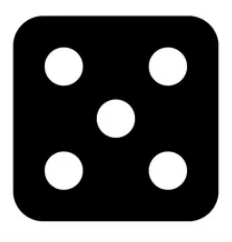 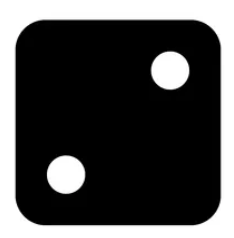 What is something you are looking forward to?
What is a good memory you have from this past year?
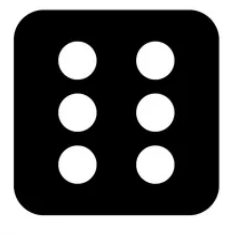 What is something new you would like to experience this summer?
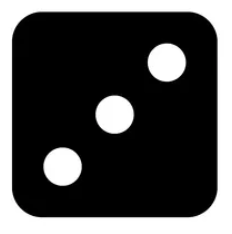 Describe your favorite summer place.
Anchor Documents
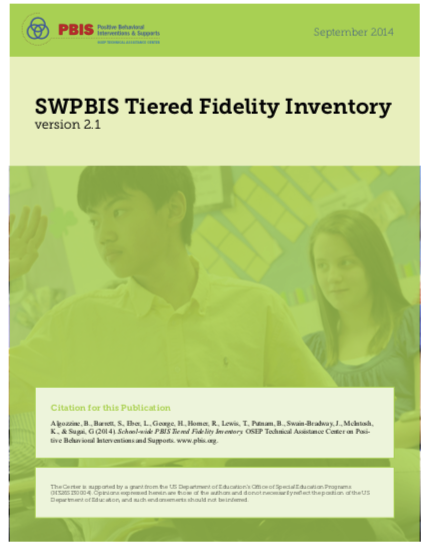 Tiered Fidelity Inventory (TFI)
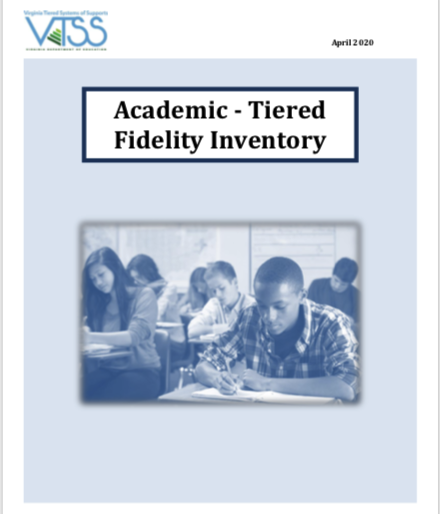 Academic Tiered Fidelity Inventory (ATFI)
Moving In and Out of Tiers
How are students’ experiences in a multi-tiered system of supports similar to a lava lamp?
Quick Check: Overview T/F
Students not responding to core instruction should be removed and receive advanced tier interventions that teach different content in a different way for student success.
True 
False
True 
False
When high quality core instruction is in place, schools can anticipate about 5-15% of students will benefit from tier 2 interventions, and 1-5% of students from tier 3.
True 
False
Identifying students as Tier 1, Tier 2 or Tier 3 will help school teams effectively plan advanced tiers interventions.
Representation across school community
80-90% of students meet expectations
Analyzes progress monitoring data
Advanced Tiers Team
Tier 1 Team
Monitors Tier One core instruction
Core practices, professional learning and coaching
Representation across school community
Shares data with stakeholders
Recommended that team meets at least twice monthly
Inter-agency collaboration
Meets at least monthly
Family collaboration
Analyze school-wide data
Decision rules for groups of students
Selects evidence-based practices that reflect all student’s backgrounds
Increased evaluation (fidelity, level of use measures)
Increased specialist representation
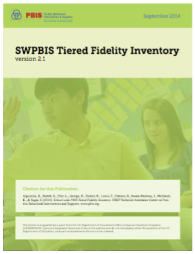 2.2 Team Operating Procedures
Where do you feel your team currently is with TFI 2.2?
Group Intervention Review 
Meeting Agenda
VTSS Advanced Tiers Meeting Agenda
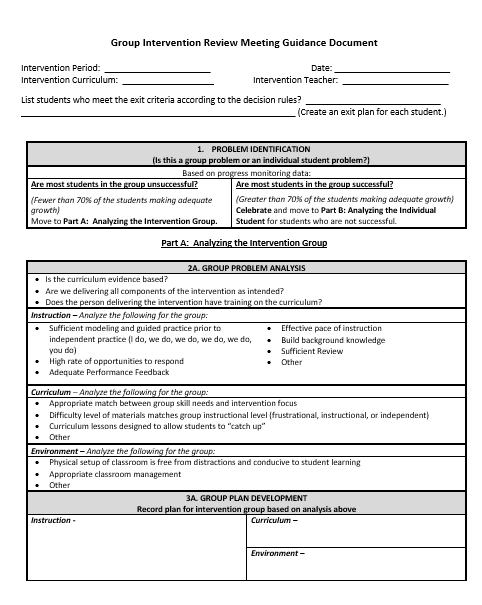 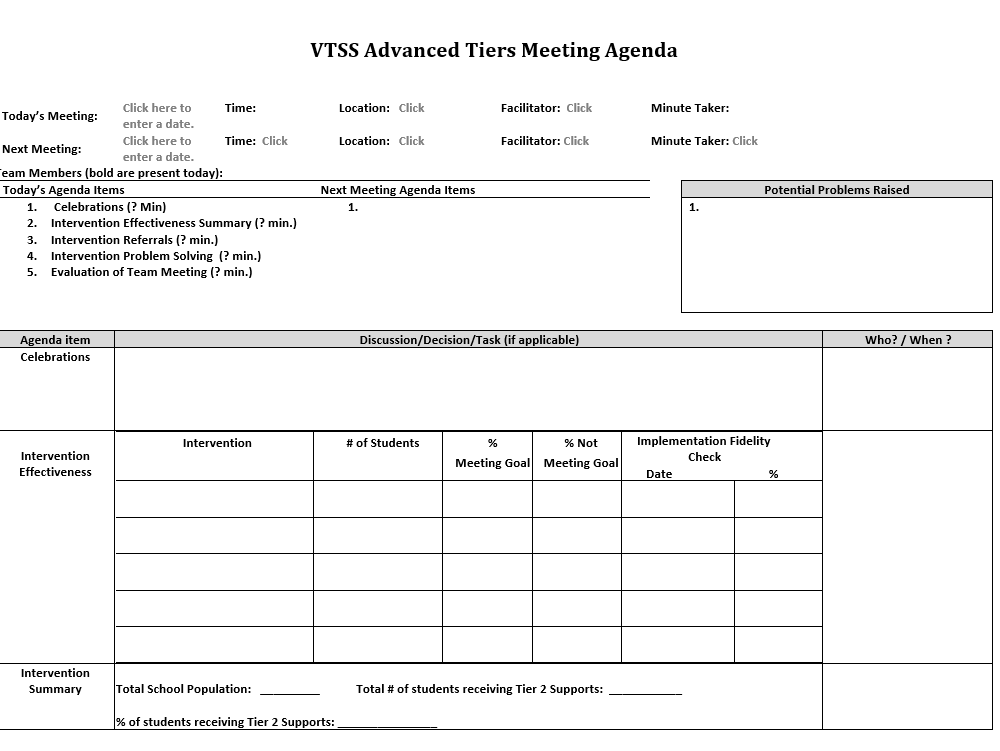 What key features need to be included on your team meeting agenda?
Quick Check: Teaming Structures T/F
True 
False
Advanced tiers teams include more specialized personnel.
Advanced tiers teams look the same across divisions and schools.
True 
False
The most important data conversation that takes place at an advanced tier meeting is individual student performance.
True 
False
Tier 3 team conversations include caregivers as problem-solving partners.
True 
False
Team Time: Teaming
Who is, or will be on your advanced tiers team?
Who else is needed?
Behavioral, academic, and medical expertise
General and Special Education knowledge
Data/graphing knowledge
Authority to access/provide resources
Understanding of support across grades/departments and school, including other tiered support
Family/school connection
What agenda format will you use?
2.3: Screening
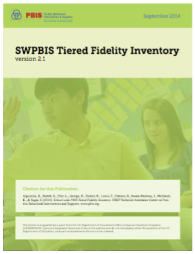 Where do you feel your team currently is with TFI 2.3?
Universal Screeners
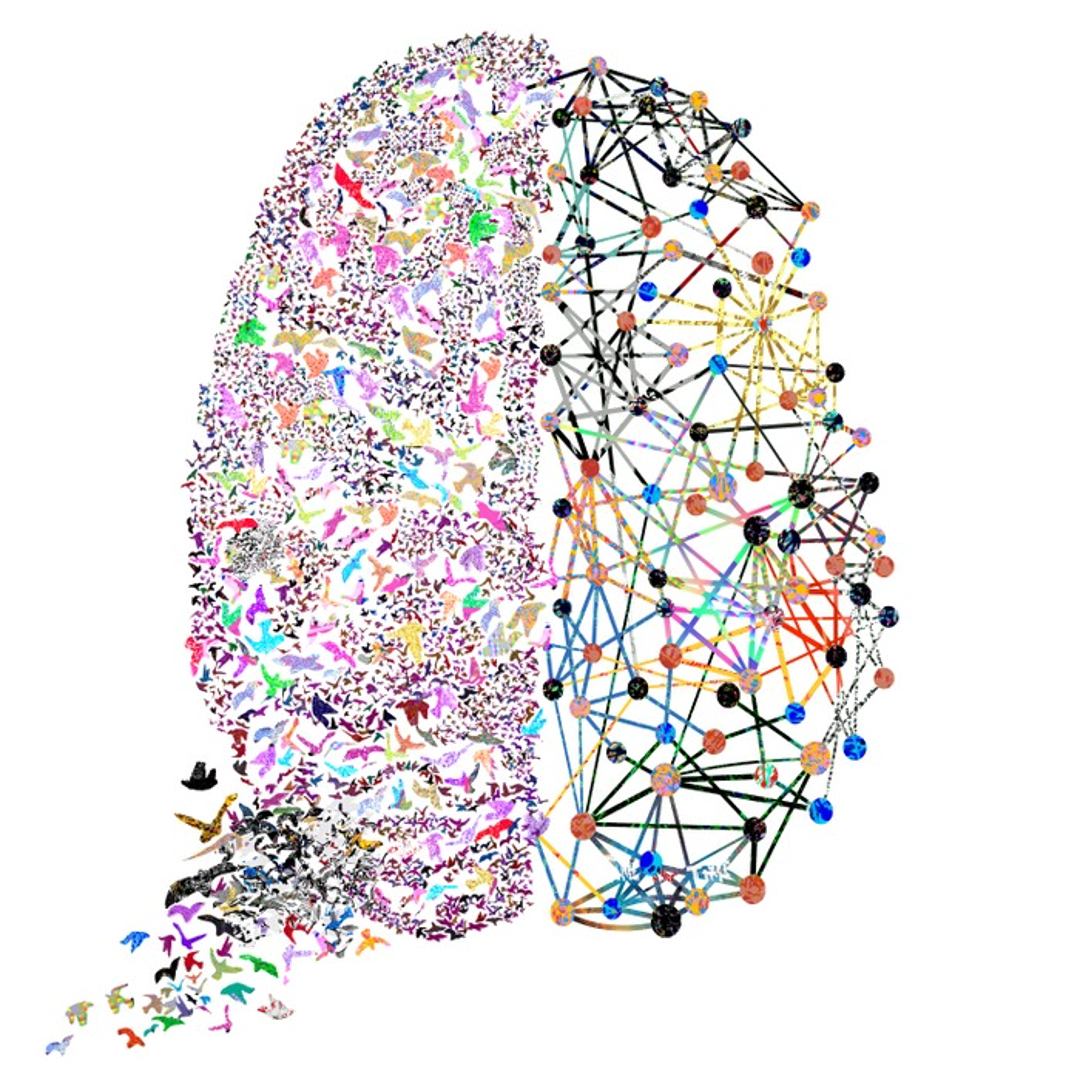 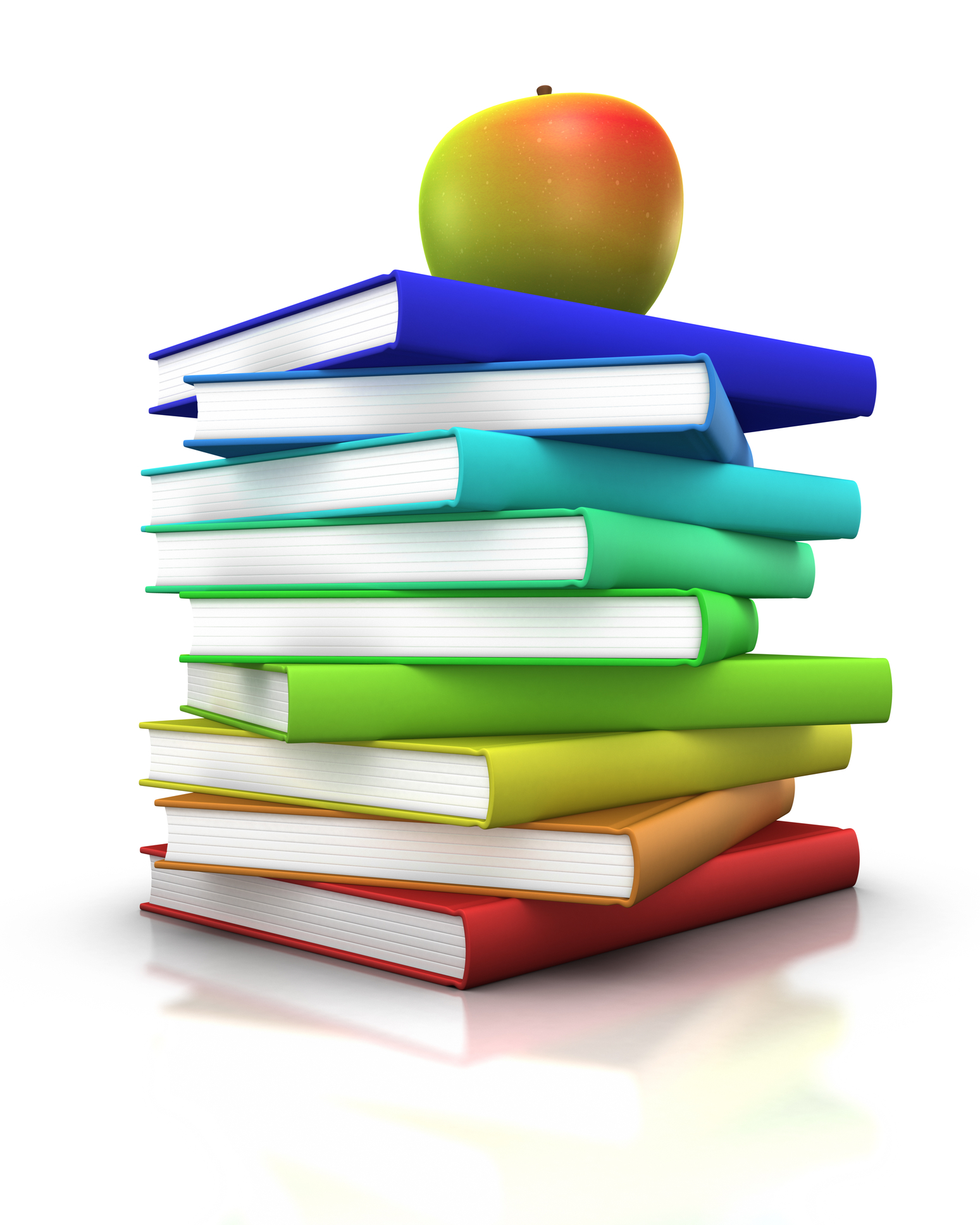 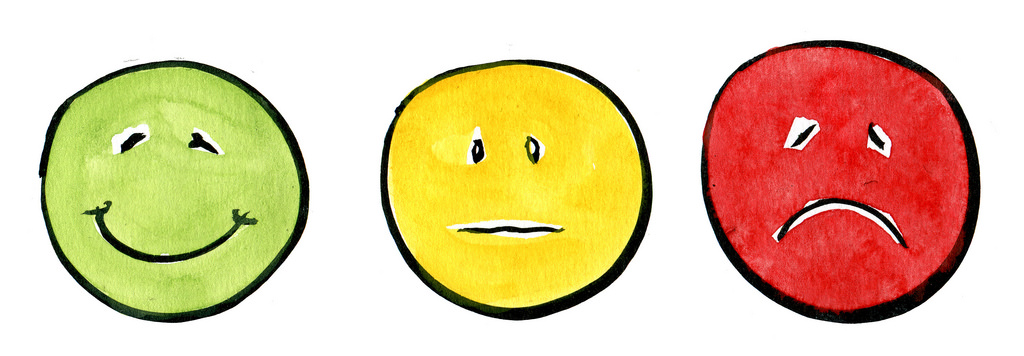 Questions:
Is the core instruction sufficient/is it improving?

For which groups is it working/not working?

What is the efficacy of the tiered interventions?

What is the individual growth of our students?

Considerations:
Cost
Capacity to administer and analyze
Ability to Scale-up
Communication of Results and Reporting of Needs
Quick Check: Screening
YES
SO-SO
NO
We have universal screening data at Tier 1 in at least one area of academics, behavior, mental wellness (can be Early Warning System in secondary)
We use the data to answer “is the core sufficient” based on the triangle
We have conversations around “is it a student issue or a systems issue” rather than always looking at individual students
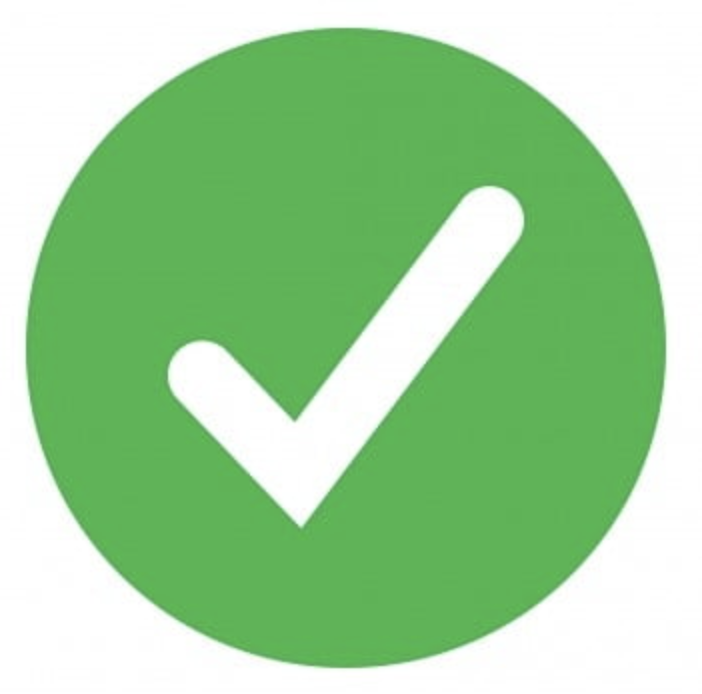 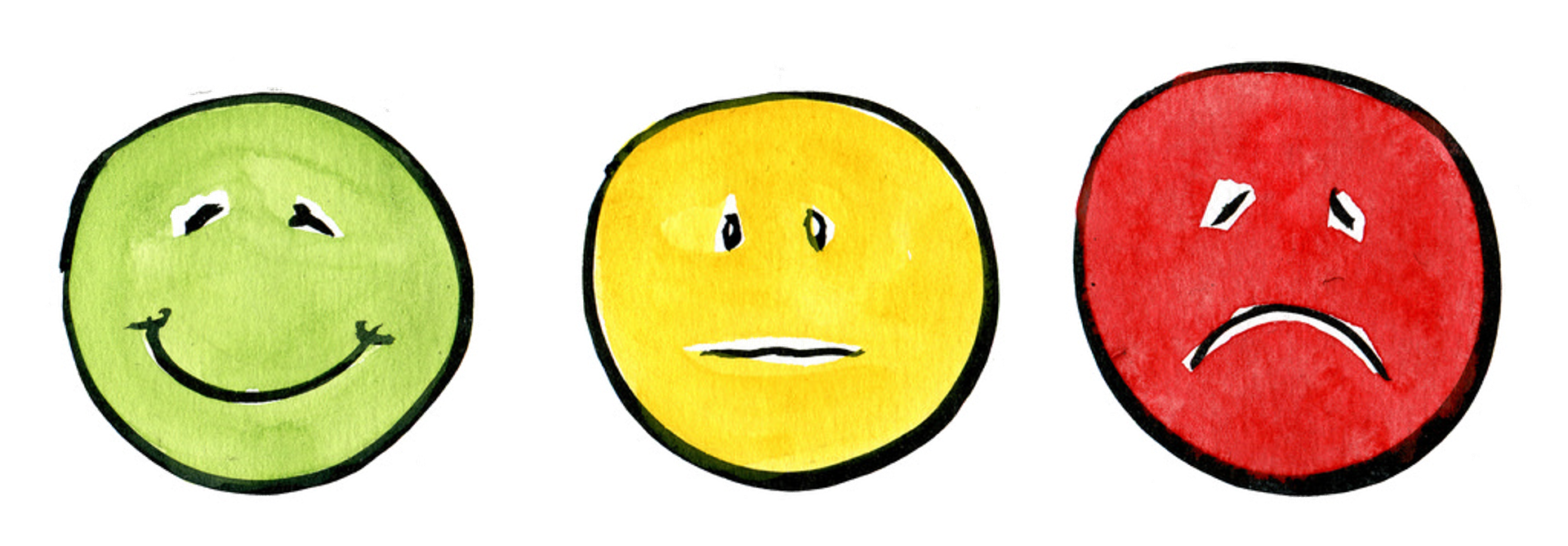 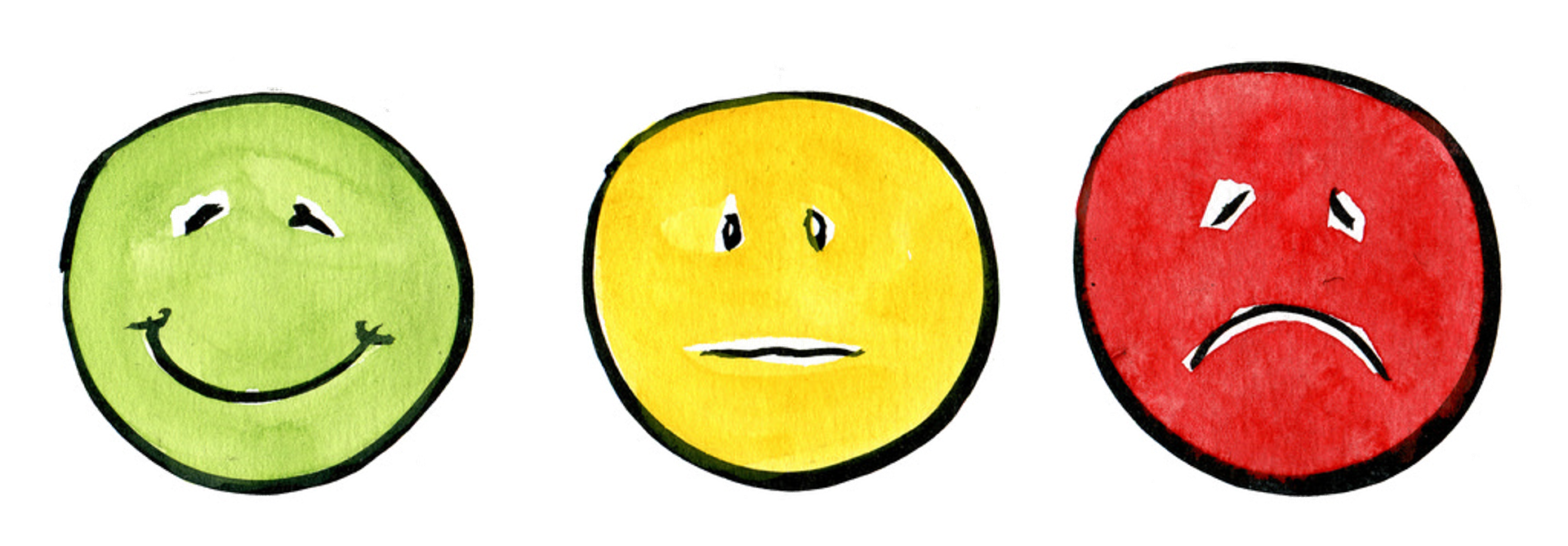 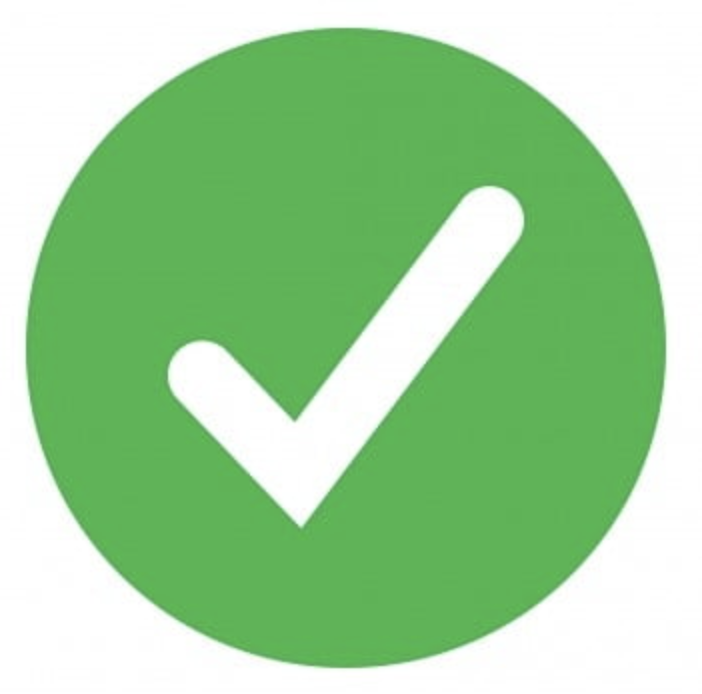 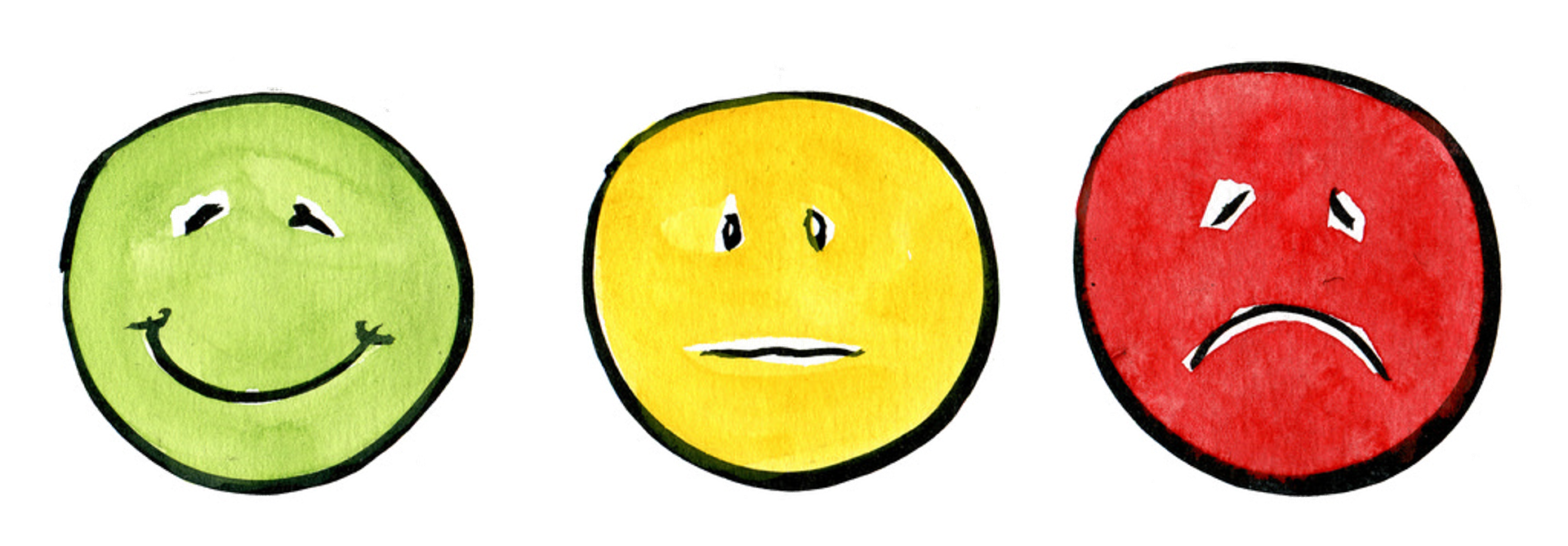 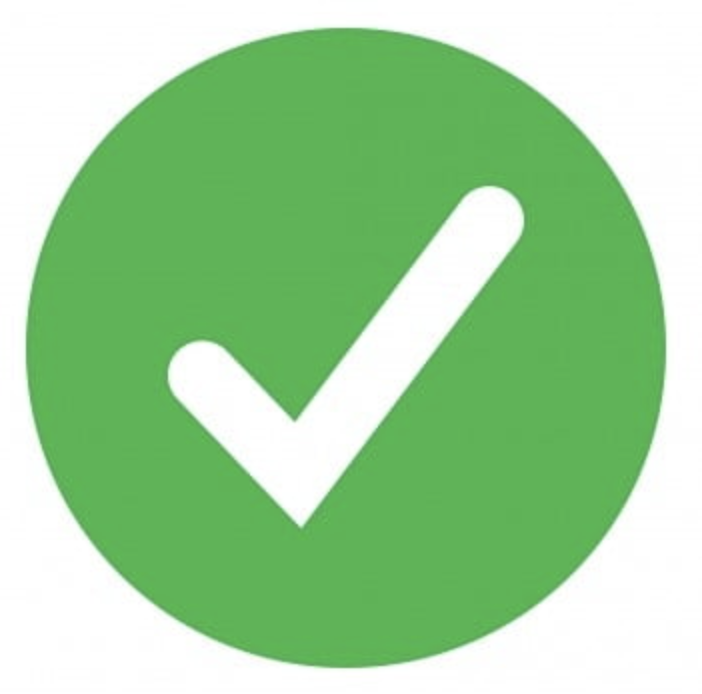 Team Time: Screening
Choose a domain: 	
reading
math												
behavior 
mental health
attendance
List screeners (formal or data sets) that are used to support advanced tier entry considerations
How are caregivers involved in the screening process?
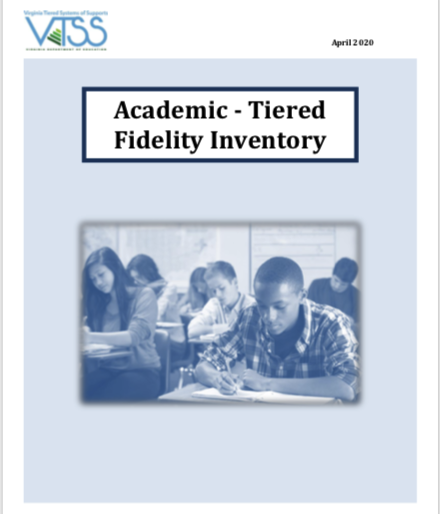 2.4: Requests for Assistance
A-TFI
Where do you feel your team currently is with ATFI 2.4?
Nominations/ Request for Assistance Forms
Request for Assistance - Sample
Referral Form - Sample
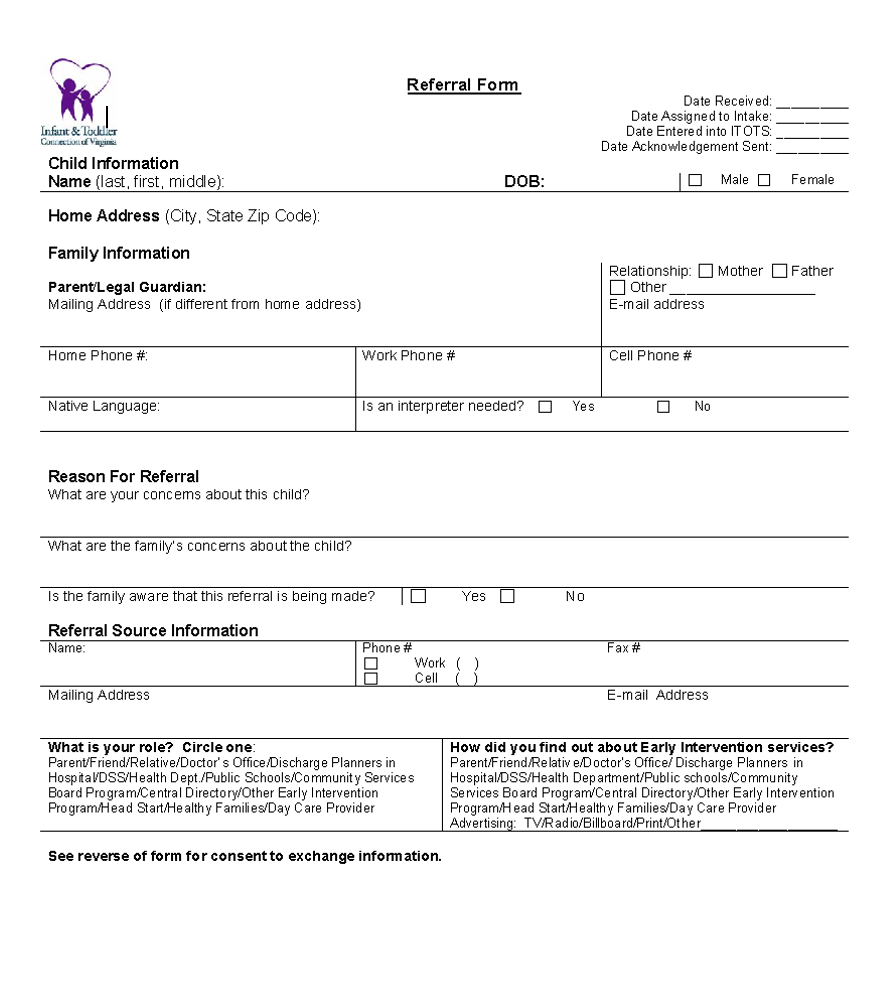 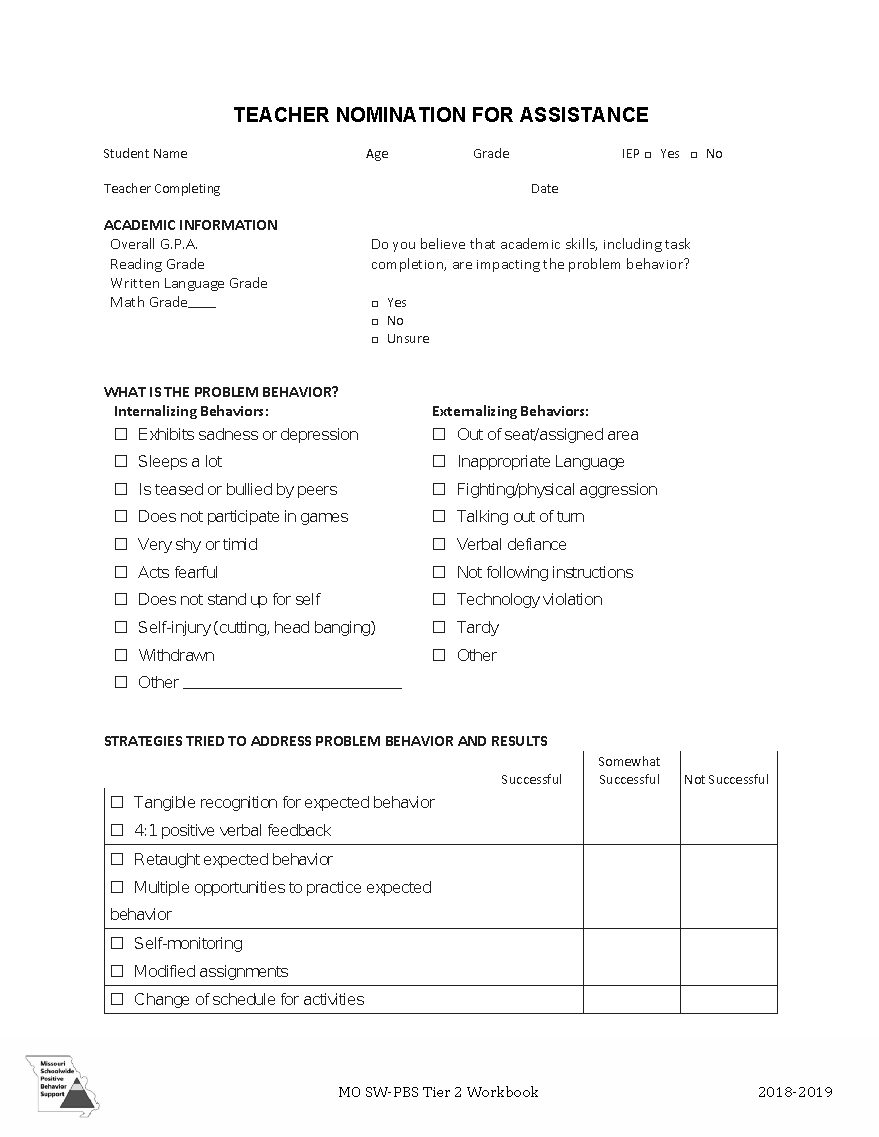 Designed for quick response
Staff (Teacher, Support Staff, Administration), Caregiver and/or Student may make a nomination. 
Should identify students with not only externalizing (interpersonal) risk characteristics but those with internalizing (intrapersonal) risk characteristics as well.
Scheduled to occur at designated points across the school year.
Screening and Request for Assistance Sort
Staff refers a student for ____ consecutive minor incidents in classroom.
Missed 10% or more of the school year, regardless of the reason
D or F in any course
Score below 40 on DESSA mini
Score below 28 on BASC-2 during Fall Administration
2-5 Office Disciplinary Referrals
Caregiver contacts Infant and Toddler Connection regarding their child’s development
Score below 25% nationally on CBM
More than ___ minutes away from instruction
Referral due to incomplete classwork / homework
[Speaker Notes: Sort the Screening and Requests for Assistance cards into three categories:
Nominations
Existing Data
Universal Screener]
Screening and Request for Assistance Sort
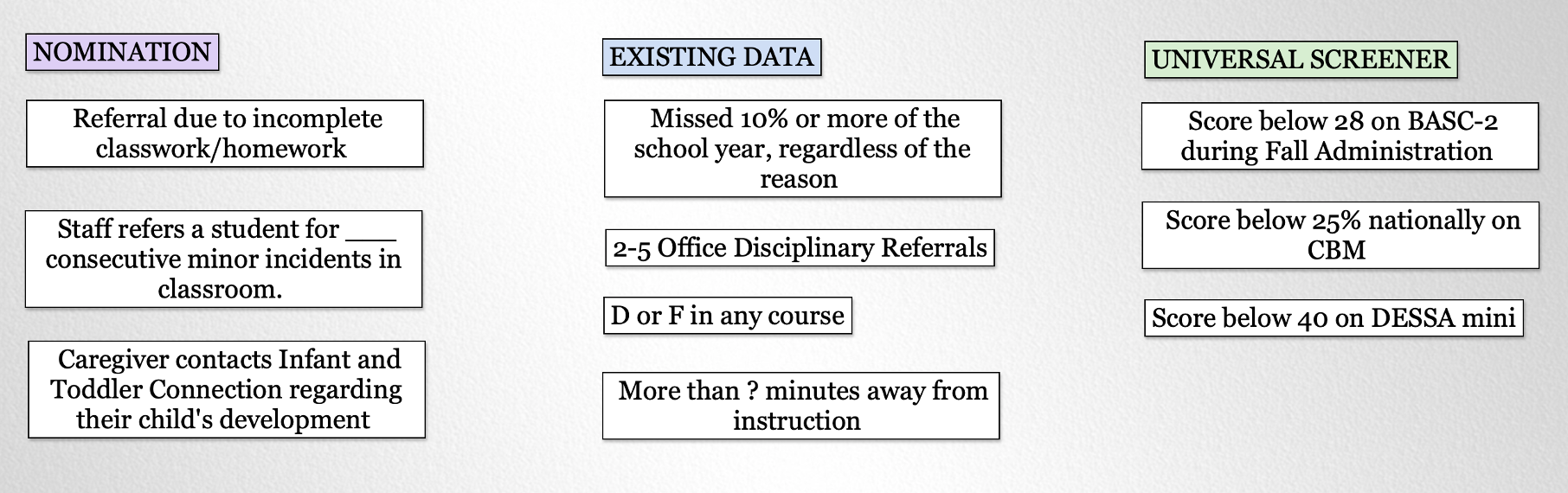 What data point(s) might be used as an indicator across all three areas: academic, behavior and social emotional. 



What are some common data points commonly used at the Elementary level? Middle school level? High School Level?
[Speaker Notes: Link to printable activity: https://docs.google.com/presentation/d/1OGgjCUTiE2qOESxxrTfm3b7ZNiV9tEBvSuAmHYq9V3I/edit?usp=sharing]
Team Time: Request for Assistance
Identify what tier 1 screening data will be used:
What does this screening data indicate about core instruction?
Determine the process for student/family or educator requests for assistance:
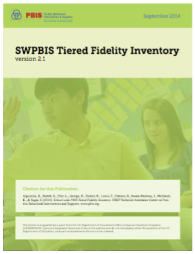 2.3: Screening & RFA Decision Rules
Where do you feel your team currently is with the highlighted areas TFI 2.3?
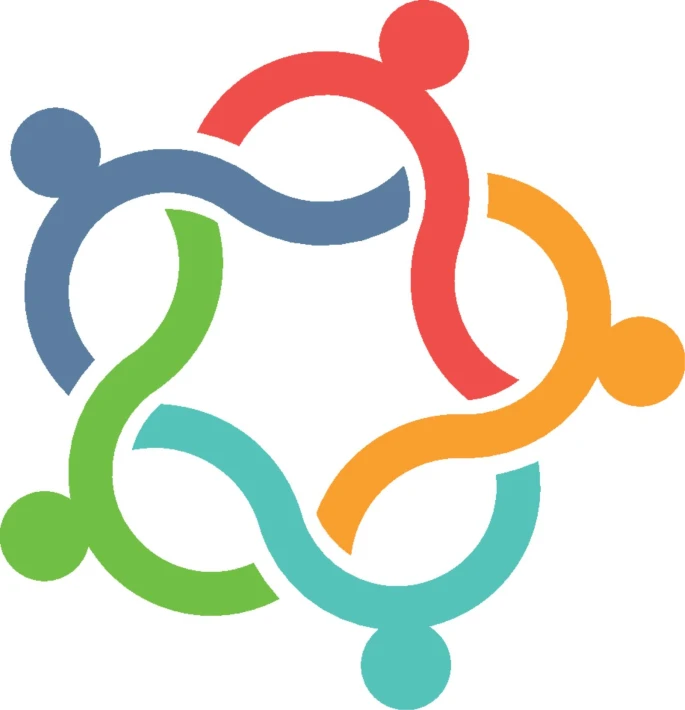 Academic Advanced Tiers Decision Rules Example
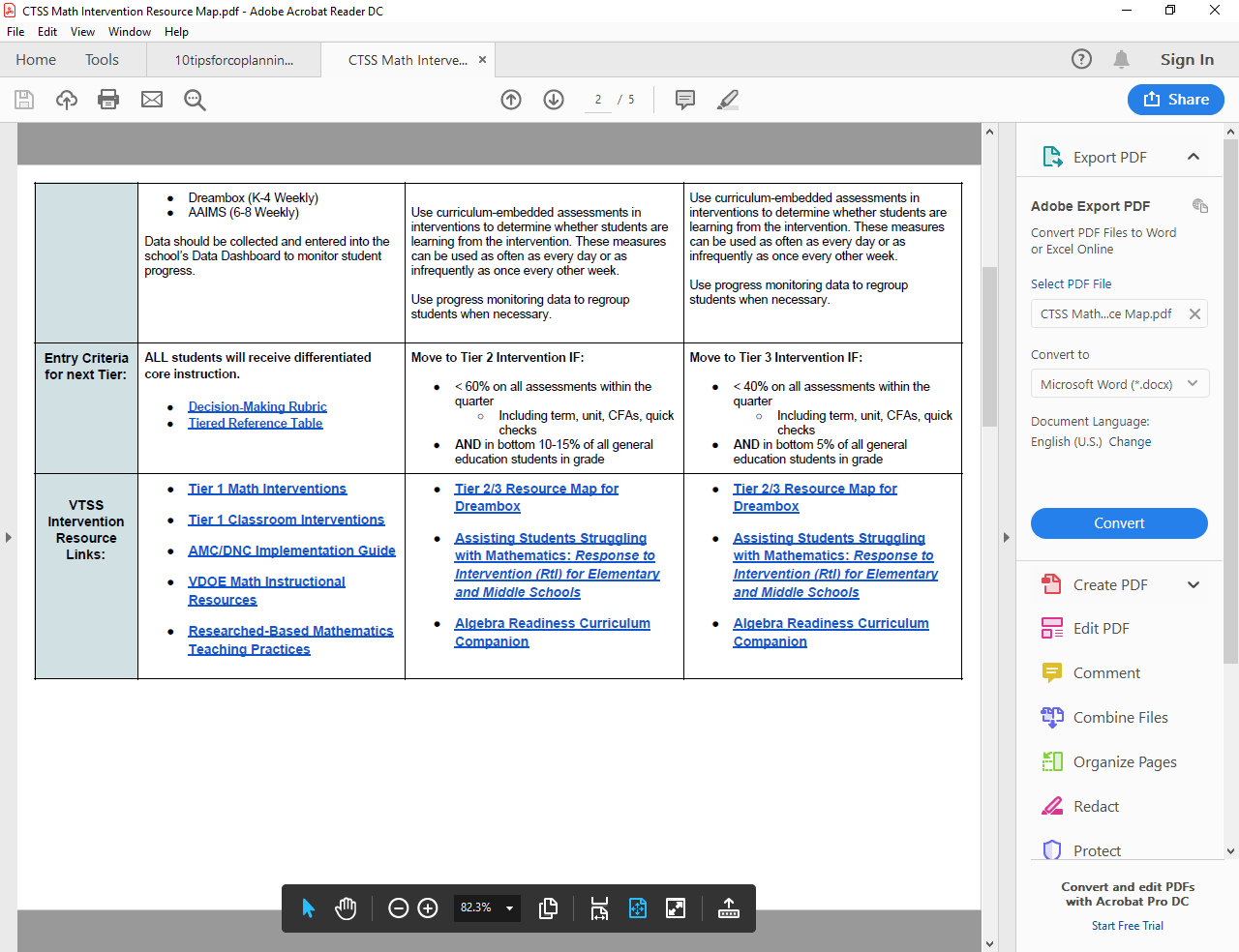 [Speaker Notes: Academic Advanced Tiers Decision Rules examples link: https://docs.google.com/document/d/1gSe9WBes8EsVviP7HX8f1Str-Qcp8ceb/edit?usp=sharing&ouid=110403042282951422266&rtpof=true&sd=true]
Sample Data Decision Rules Dashboard
*Ensure schools are looking at more than one data point to determine intervention need(s)*
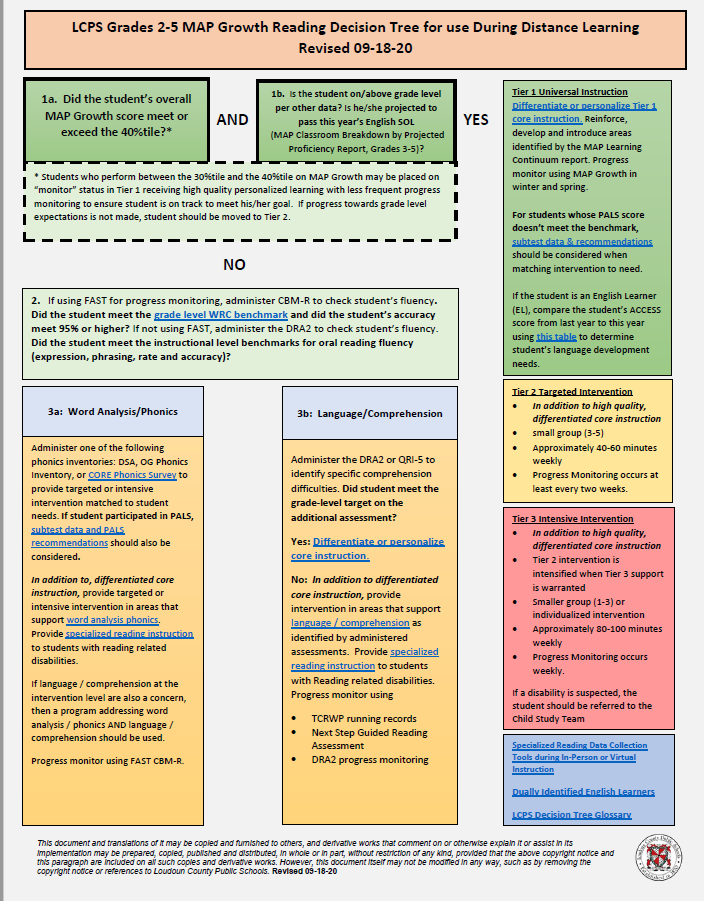 Sample Decision Tree
Grade 2-5
Reading  
(Loudoun County Public Schools example)
[Speaker Notes: This Loudoun County Public Schools Grade 3-5 Reading Decision provides a sample of how yes/no questions and agreed upon  decision rules can guide and enhance advanced tier team decision making regarding students and intervention. This sample may be hard to view on the slide, but can be accessed on the division’s MTSS website at, https://www.lcps.org/Page/246007]
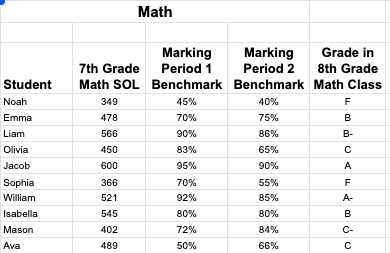 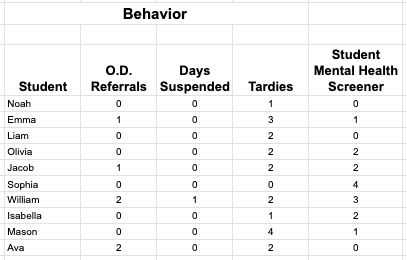 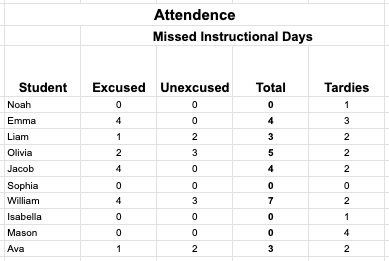 Click here to see full sample data set.
Let’s Practice
Review the data given to you.

Determine decision rules for who might be considered for advanced tier support:











Be prepared to share your decision rules and why.
Team Time: Decision Rules
What are the decision rules at your school for a student to enroll in an advanced tier intervention?
What are the decision rules for exiting an advanced tier intervention?
How are caregivers involved in advanced tier intervention entry and exit decisions?
2.5:  Options for Tier 2 Intervention
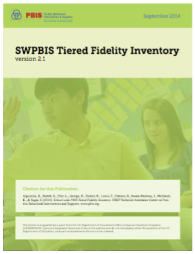 Where do you feel your team currently is with TFI 2.5?
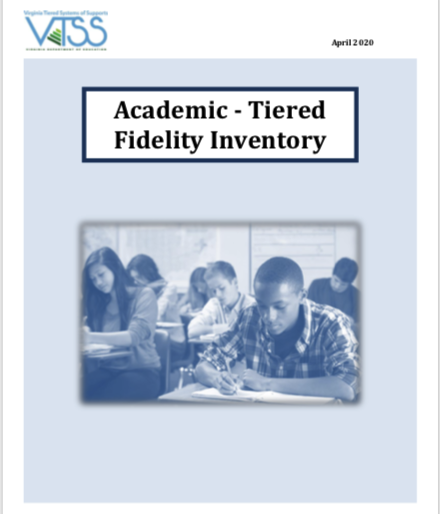 2.5: Intervention Resources
Where do you feel your team currently is with ATFI 2.5?
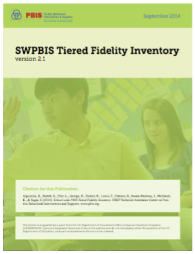 2.6: Tier 2 Critical Features
Where do you feel your team currently is with TFI 2.6?
2.6b: Tier II Intervention
Practice Features
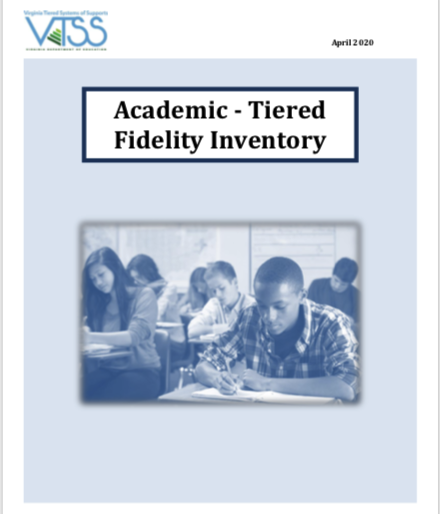 Where do you feel your team currently is with ATFI 2.6b?
Core Features Quick Check
Tier 2 Core Features
Adapted from Horner & Sugai (2016)
[Speaker Notes: Name the feature for each box on the graphic.]
CICO Example
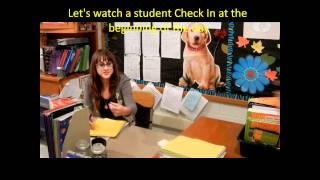 As you watch the video, what evidence of the advanced tier core features do you see/hear?
[Speaker Notes: Video link: https://www.youtube.com/watch?v=f8Jhy_LxWDk]
CICO Secondary Example
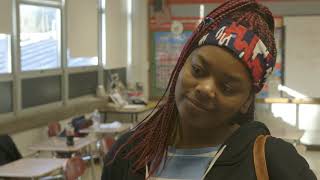 As you watch the video, what evidence of the advanced tier core features do you see/hear?
[Speaker Notes: Video link: https://youtu.be/zqAU_6-w7xw]
VTSS Evidence-Based Practices Selection Tool (Existing Practices)
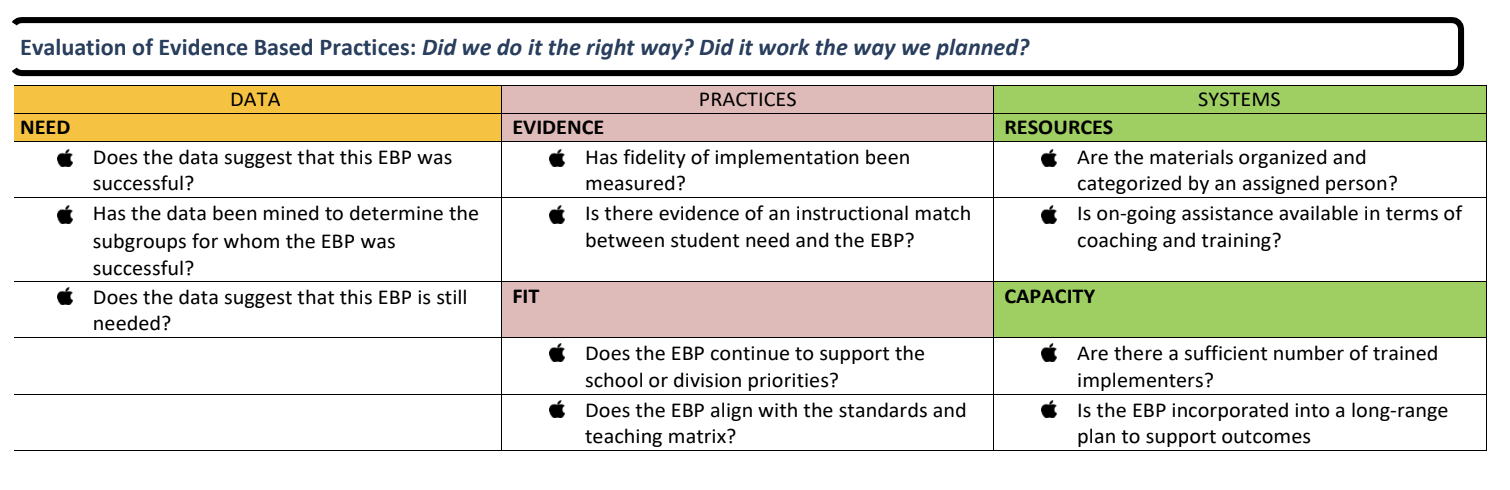 Examine the questions listed for existing practices.
Choose one question that would help your team consider the effectiveness of advanced tier interventions in place at your school.
Evidence-Based Practices Selection (New Interventions)
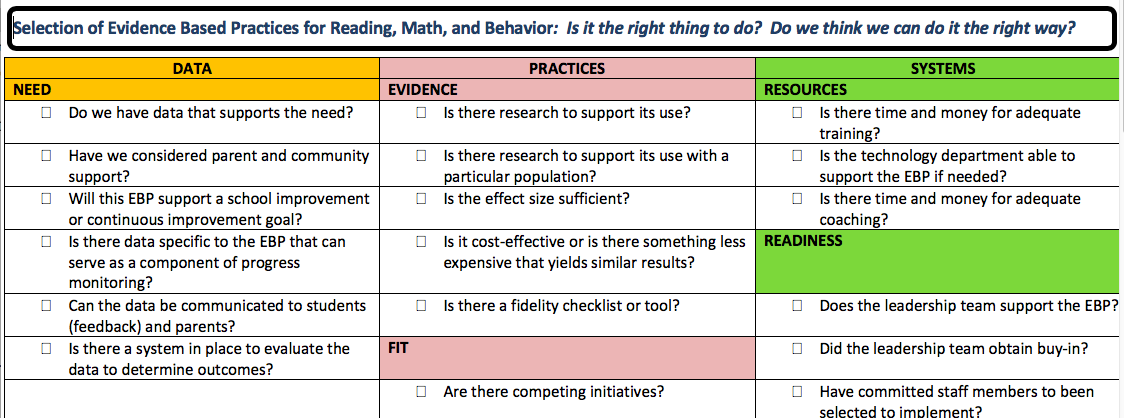 Examine the questions listed for new practices selection.
Choose a critical question for teams when considering adding a new intervention to their continuum of supports.
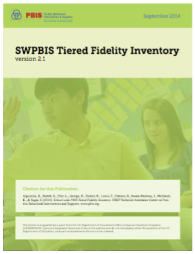 2.7: Practice Matched to Student Need
Where do you feel your team currently is with TFI 2.7?
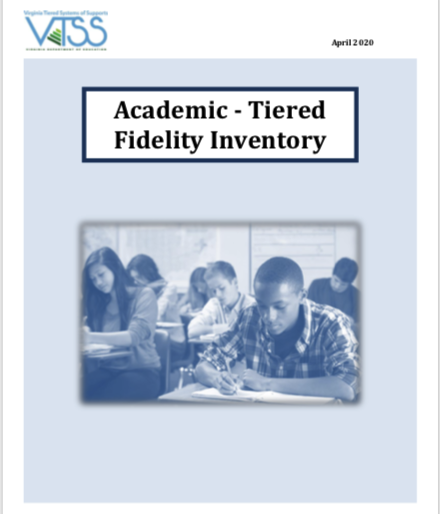 2.7: Intervention Selection
Where do you feel your team currently is with ATFI 2.7?
Matching Interventions to Instructional Needs
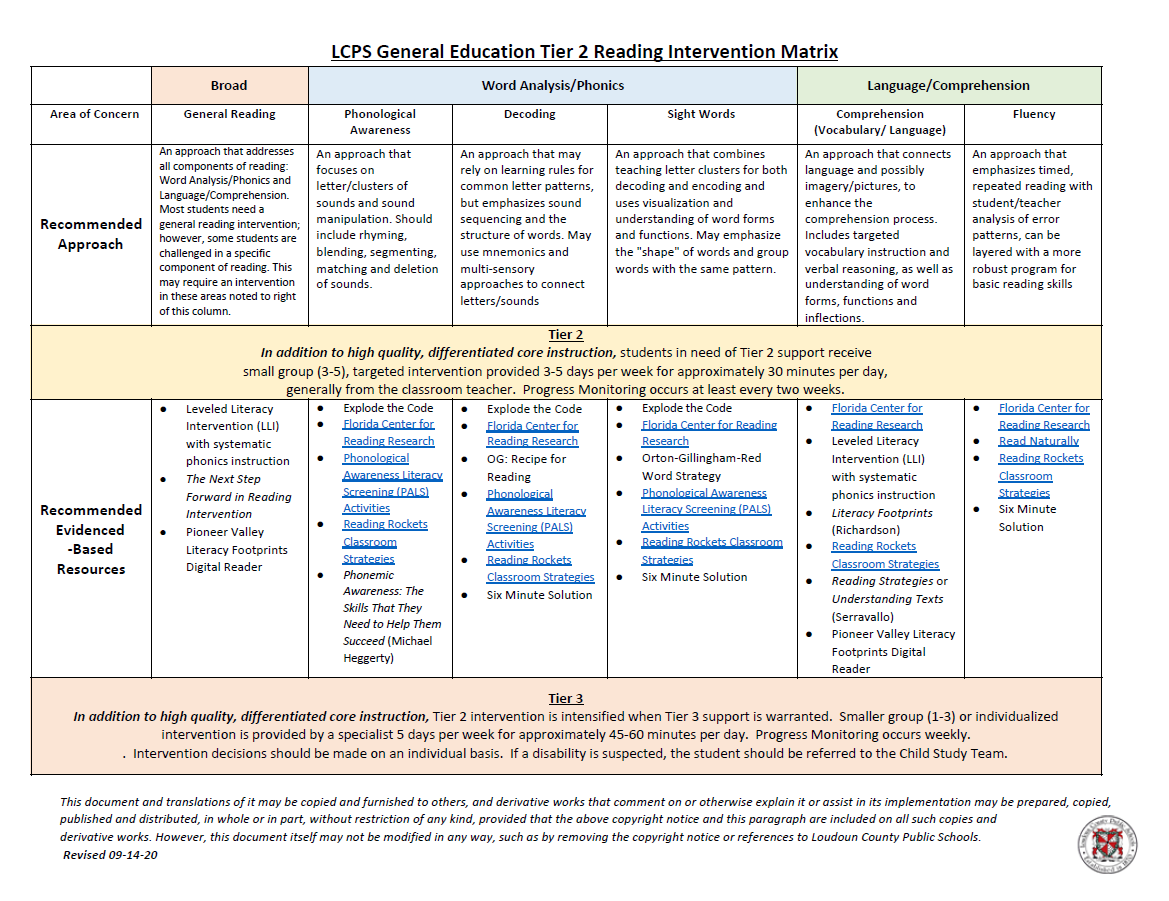 [Speaker Notes: Loudoun County Public Schools displaying a continuum of reading interventions specifically matched to student instructional needs]
Team Time: Continuum of Supports
Make a list of interventions matched to need on continuum of supports.
Does the intervention…
address the 6 core features?
meet your criteria when using the Evidence Based Practice tool?
matched to instruction?
2.8: Access to Tier 1 Supports
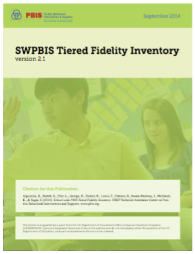 Where do you feel your team currently is with TFI 2.8?
2.8: Alignment
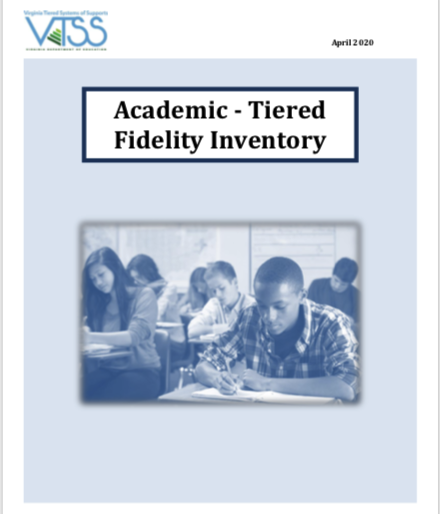 Where do you feel your team currently is with ATFI 2.8?
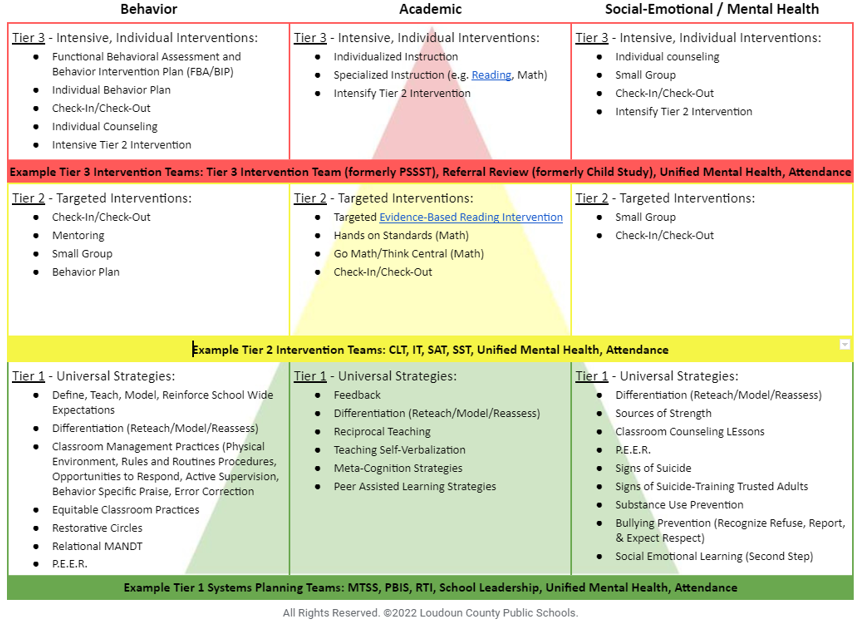 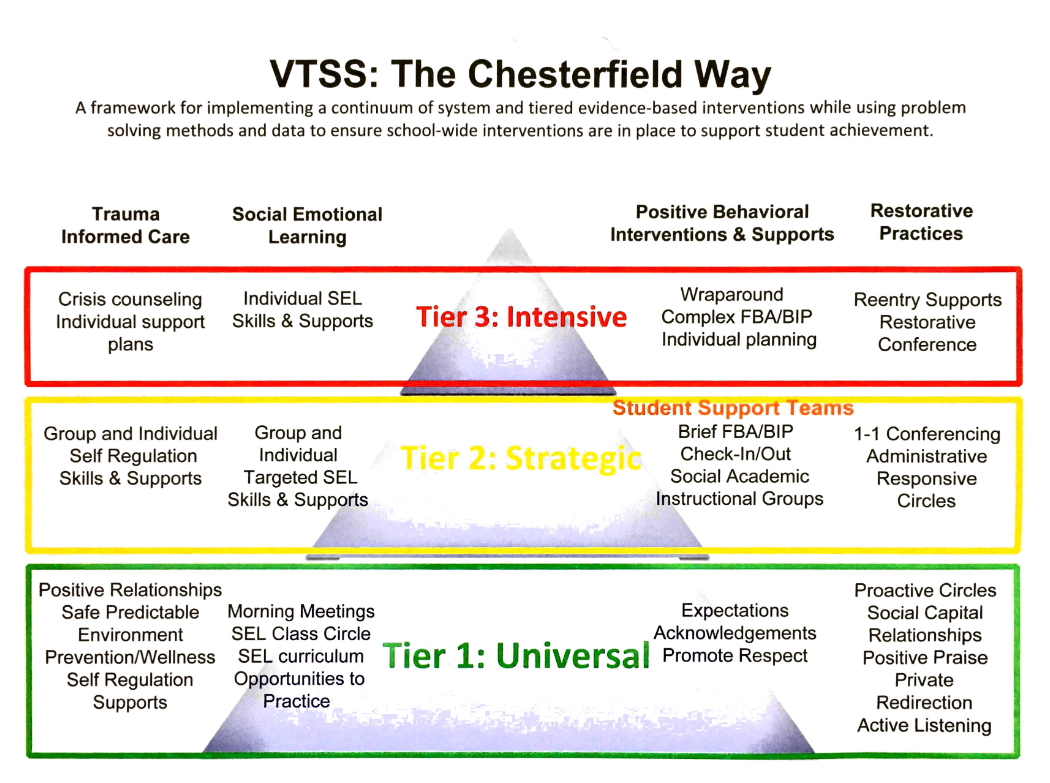 [Speaker Notes: link: https://drive.google.com/file/d/1dFeQjoeZlN0EFIUieOSI8YvwjyzJgW7t/view?pli=1]
Team Time: Alignment
How  are advanced tier interventions listed on your current continuum of supports aligned with Tier One Core instruction? What changes, if any, might you consider?
How are systems aligned across tiers and domains in your school framework?
2.10  Level of Use
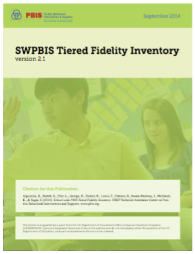 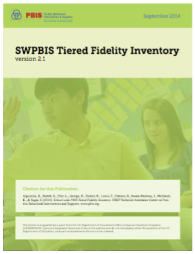 Where do you feel your team currently is with TFI 2.10?
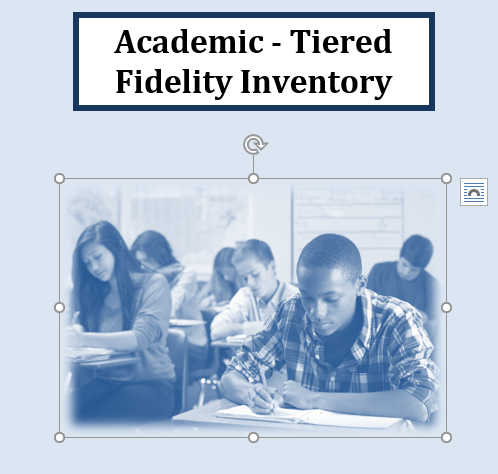 2.10 Academic TFI
Where do you feel your team currently is with ATFI 2.10?
Healthy Framework Quick Math
Tier 2 Team Meeting Example
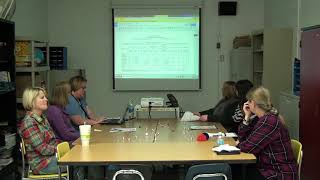 [Speaker Notes: https://www.youtube.com/watch?v=OwplSr0yEI0]
Let’s Practice
What is the problem?
Universal screening data and current decision rules for identifying students in need of Tier II supports show 37% of students are in need of targeted instruction for math calculation.
Why is it occurring?
What can be done?
How will we know it worked?
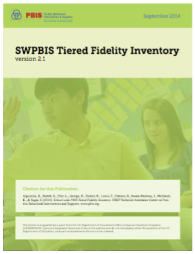 2.11a Student Group Performance Data
Where do you feel your team currently is with TFI 2.11a?
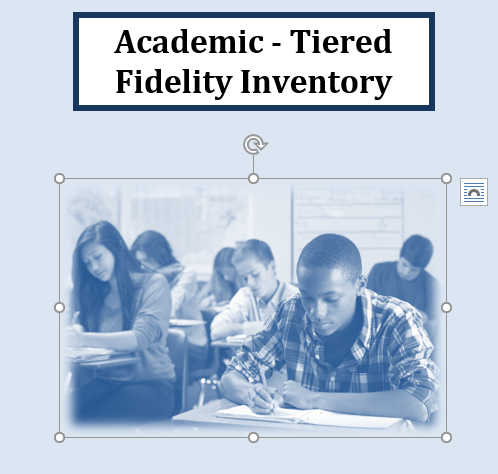 2.11c Academic TFI
Where do you feel your team currently is with ATFI 2.11c?
Electronic Intervention Tracking
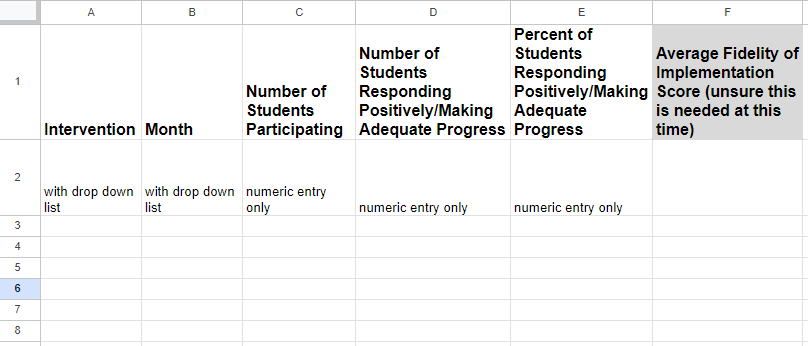 Intervention Tracking Spreadsheet
[Speaker Notes: Electronic Intervention Tracking Sheet:  https://drive.google.com/file/d/1C3i9MNVVO8IgThpgPXqrYs20-fF9ncoc/view?usp=sharing]
Team Time: Intervention Effectiveness
How often is intervention effectiveness reported and evaluated by your school team?
Who brings this data?
How does evaluating intervention effectiveness connect to decision rules and alignment MTSS core components?
2.11b Student Performance Data
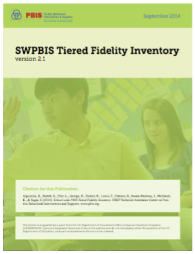 Where do you feel your team currently is with TFI 2.11b?
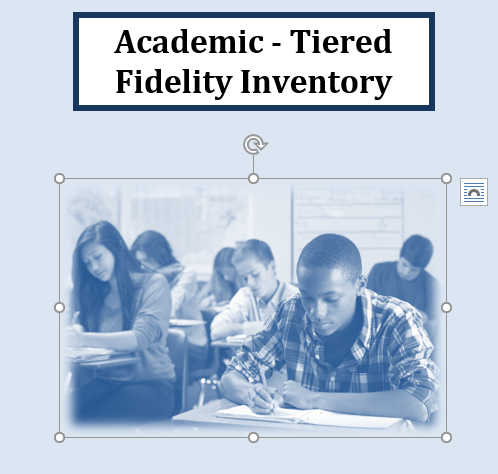 2.11a, b  Academic TFI
Where do you feel your team currently is with ATFI 2.11 a and b?
Powhatan County Public Schools Progress Monitoring Example
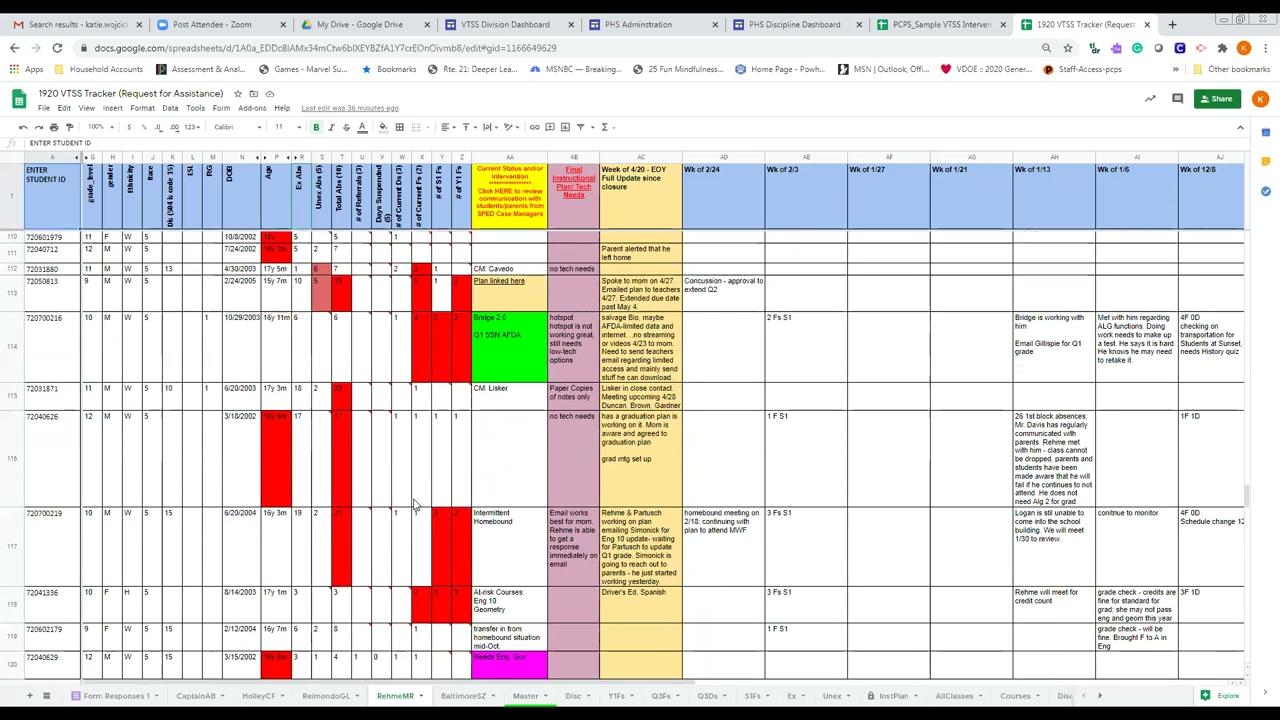 Academic Graphing Example
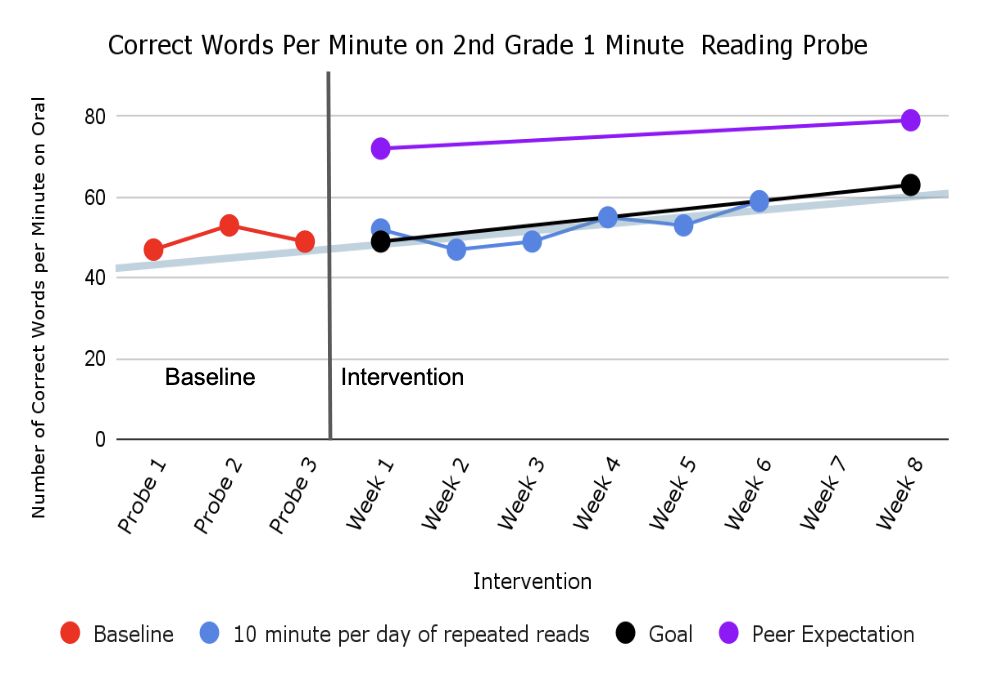 Looking at this graph, can we determine if the student is making progress?


Is the student expected to meet their goal? 

Should an intervention change be made?
Behavior Graphing Example
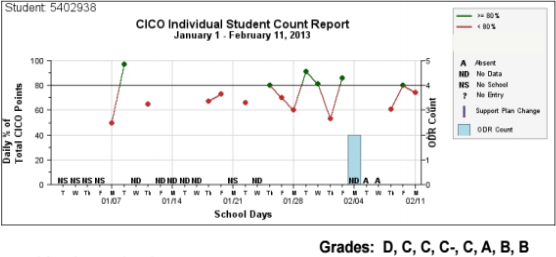 What should we recommend for this student?
transition off CICO or move to self-monitoring/fading intervention?
maintain current intervention for 1 more 4-week cycle and then review again?
add another intervention?
Team Time: Progress Monitoring
How is acceptable growth/rate of progress defined?
How is progress monitored?
How often is progress monitored?
2.12 Fidelity Data
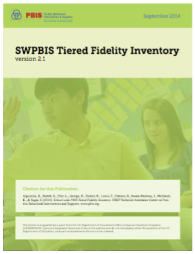 Where do you feel your team currently is with TFI 2.12?
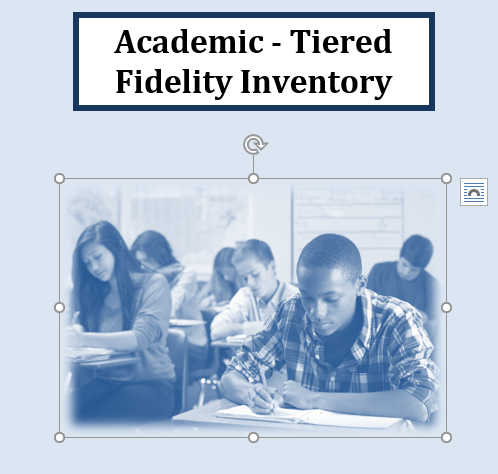 2.12  Academic TFI
Where do you feel your team currently is with ATFI 2.12?
Checklist Manifesto
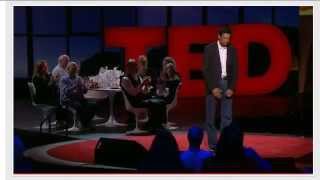 [Speaker Notes: Start at 2:19 -  https://youtu.be/55Nc8nccPa0]
Behavior Intervention Fidelity Checklist Example
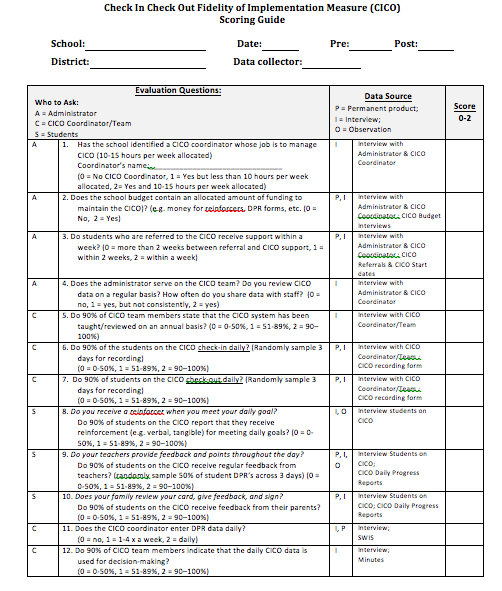 [Speaker Notes: Link to document:  https://vtss-ric.vcu.edu/media/vtss-ric/documents/cop/advanced-tiers/CICO-Fidelity-Measure-and-Planning-Tool.pdf]
Reading Intervention Fidelity Checklist Example
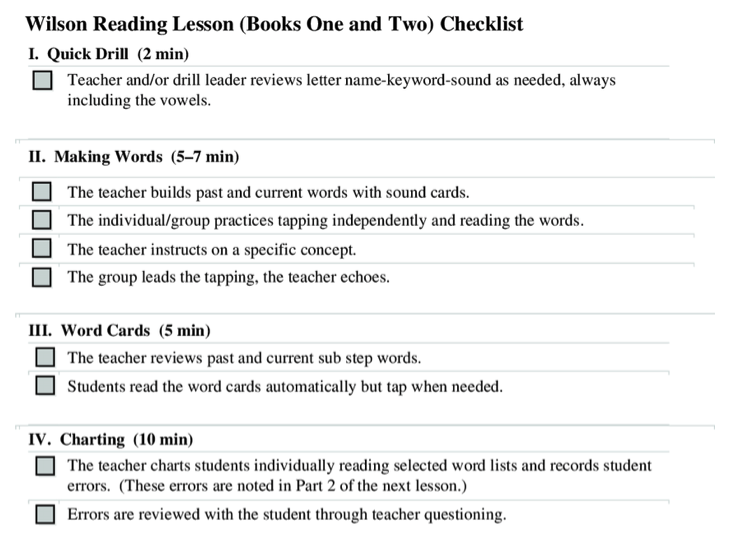 [Speaker Notes: link to checklist: https://www.researchgate.net/figure/Wilson-Fidelity-Lesson-checklist_fig1_281576222]
“Program” Fidelity Checklist Example
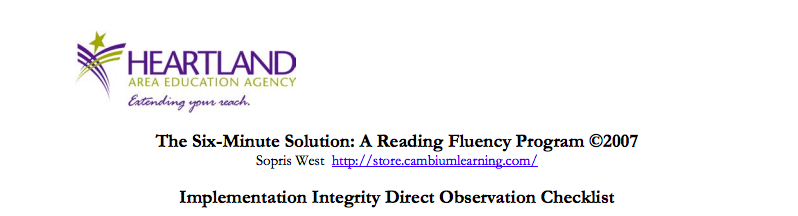 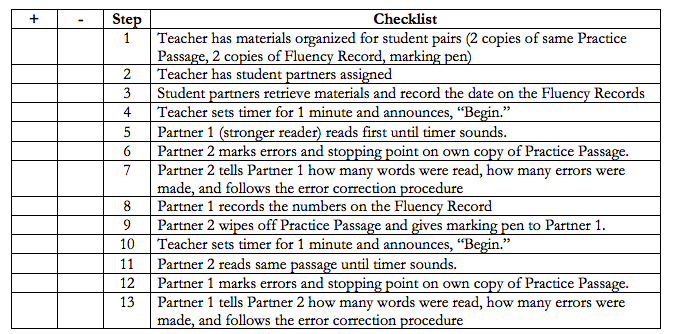 [Speaker Notes: Sample implementation fidelity checklist  link: https://www.matsuk12.us/cms/lib/AK01000953/Centricity/Domain/105/MTSS%20page/fidelity%20checklists/Six_Min_Solution_Checklist.pdf]
Strategies Fidelity Checklist Example
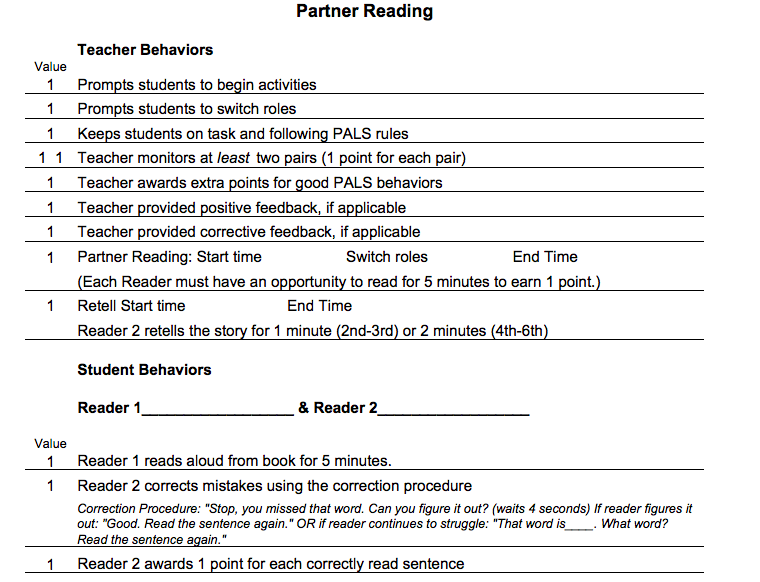 [Speaker Notes: Link to document: http://www.bemidji.k12.mn.us/wp-content/uploads/2013/11/PALS-Reading-2-6-Integrity-Check3.pdf]
Team Time: Fidelity Measures
Discuss how fidelity will be measured?
Determine how often fidelity is measured?
TFI 2.9 Professional Learning
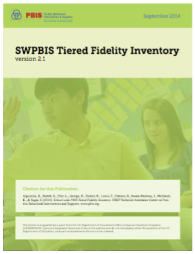 Where do you feel your team currently is with TFI 2.9?
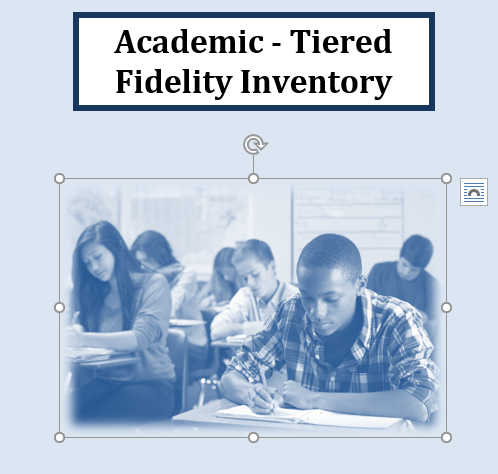 2.9  Academic TFI
Where do you feel your team currently is with ATFI 2.9?
Planning for Success
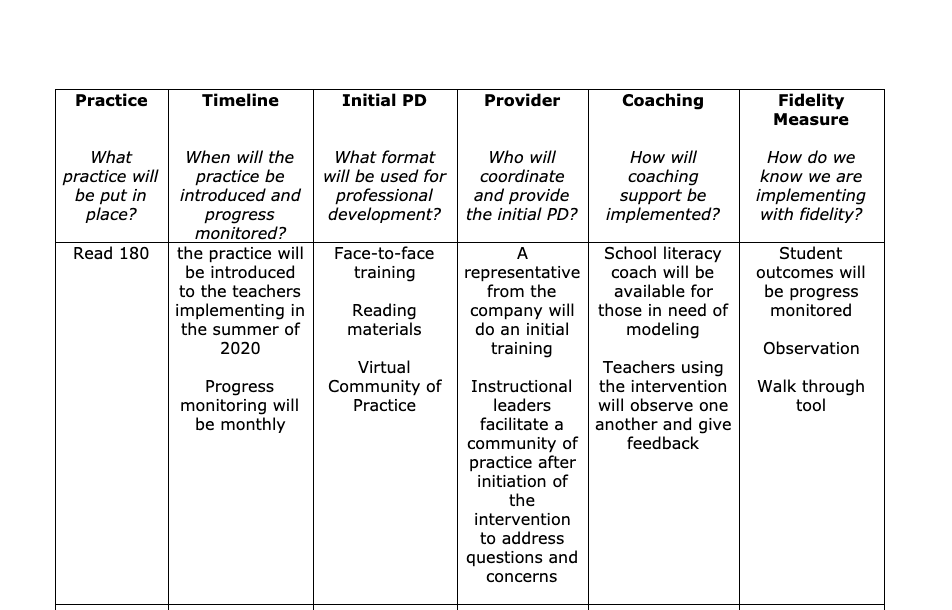 What do you notice?  What do you like?
Team Time:  Professional Learning
What is the professional learning and coaching needed for the person delivering the intervention to be able to teach with fidelity?

Identify what professional learning staff need to implement this intervention
Discuss who will provide the professional learning
Determine what coaching supports are needed for staff
Identify who will provide coaching and when
Closing: Name that Circle
Day 2 Quick Check
We align advanced tier interventions to Tier One Core instruction across all domains.   True   False
Two decision rules about progress monitoring are 
and
The most important data advanced tier teams analyze is individual student performance.    True       False
The intensity of progress monitoring
with the intensity of interventions.
Graphing data is an option, but it not worth the time and effort for team meetings.
True      False
Progress monitoring data allows teams to make decisions whether to

                                                                                                            or  

                                                     an intervention.
Fidelity measures may require adult behavior to change to ensure success for students.    True      False
We need both                                                                                                     and 
                                                                    to support adults providing intervention.
is the degree to which an intervention is 
delivered as intended.
“Did we                                                       what we said we would       

                                                    in the way we said we would                      it.”
Exit Ticket
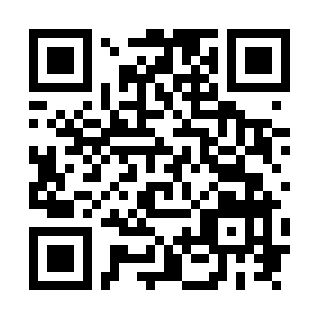 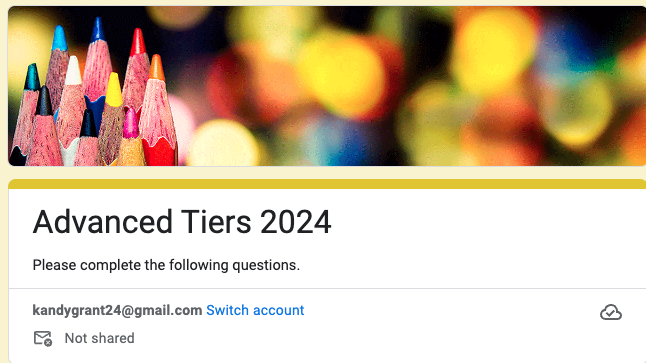 exit ticket
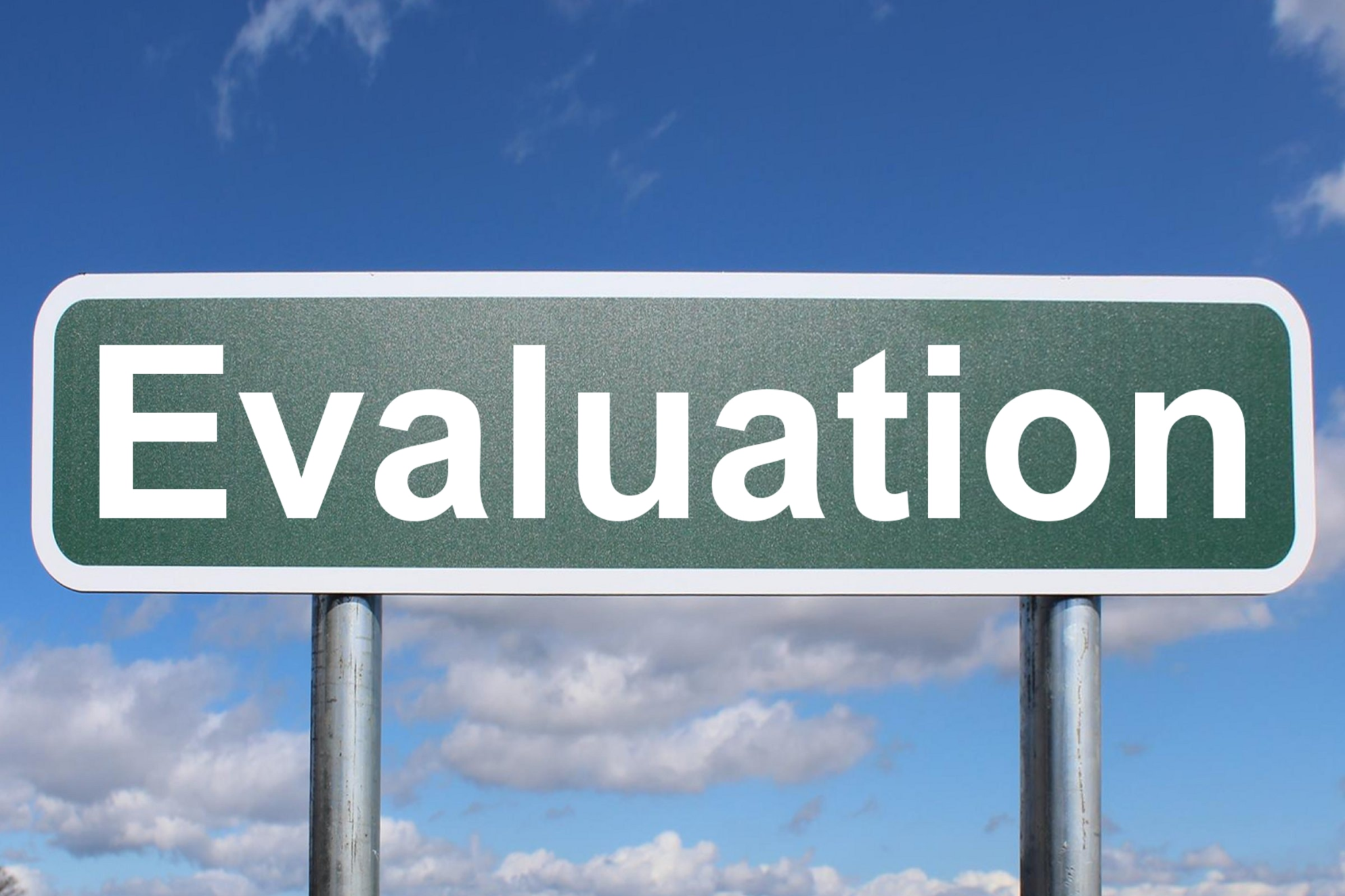 [Speaker Notes: Please take a second to give us feedback: http://bit.ly/ateval_july]
References
Algozzine, B., Barrett, S., Eber, L., George, H., Horner, R., Lewis, T., Putnam, B., Swain-Bradley, J., McIntosh, K., & Sugai, G. (2014). School-wide PBIS tiered fidelity inventory. OSEP Technical Assistance Center on Positive Behavioral Interventions and Supports. www.pbis.org
Crone, D. A., Horner, R. H., & Hawken, L.. S. (2004). Responding to problem behavior in schools: The Behavior Education Program. New York: Guilford.
Everett, S., Sugai, G., Fallon, L., Simonsen, B., & O’Keeffe, B. (2011). School-wide Tier II interventions: Check-In Check-Out Getting Started Workbook. OSEP Technical Assistance Center on Positive Behavioral Interventions and Supports.
References (2)
Hosp, J. L., Hosh, M. K., Howell, K. W., Allison, R. (2014). The ABCs of curriculum-based evaluation: A practical guide to effective decision making. New York: Guilford.
Lembke, D. (n.d.). Interventions in RTI Handouts. Retrieved from https://rti4success.org/sites/default/files/interventions_in_rti_handouts.pdf
McIntosh, K. & Goodman, S. (2016). Integrating multi-tiered systems of support: Blending RTI and PBIS. New York: Guilford Press.
References (3)
Riley-Tillman, C. T., Burns, M. K., & Kilgus, S. P. (2020). Evaluating Educational Interventions, Second Edition: Single-Case Design for Measuring Response to Intervention (Second ed.). The Guilford Press.
Sanetti, L. & Meek, M. (2019). Supporting successful interventions in schools : tools to plan, evaluate, and sustain effective implementation. New York: The Guilford Press.
References (4)
The IRIS Center. (2014). Evidence-based practices (part 3): Evaluating learner outcomes and fidelity. Retrieved from https://iris.peabody.vanderbilt.edu/module/ebp_03/
Tiered Fidelity Inventory (TFI) Scoring Guide - Adapted from Algozzine, B., Barrett, S., Eber, L., George, H., Horner, R., Lewis, T., Putnam, B., Swain-Bradway, J., McIntosh, K., & Sugai, G (2014). School-wide PBIS Tiered Fidelity Inventory. OSEP Technical Assistance Center on Positive Behavioral Interventions and Supports. www.pbis.org.